Lecture Eight
Area Under a Curve
Area Under a Curve
It is important to sketch the situation before we start. We wish to find the area under the curve y=f(x)  from  x=a  to  x=b. We can have several situations:
Area Under a Curve (Cont.)
Case I: Curves which are entirely above the x-axis
In this case, we find the area by simply finding the integral
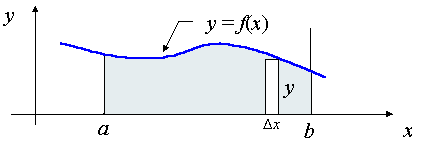 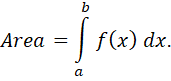 Area Under a Curve (Cont.)
Case II: Curves which are entirely below the x-axis
In this case, we find the area by finding the integral
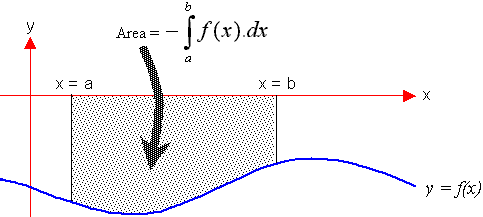 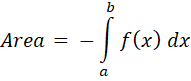 Area Under a Curve (Cont.)
Case III: Part of the curve is above the x-axis 
and part of the curve is below the x-axis                   In this case, we find the area by finding the integral
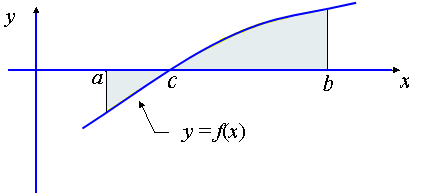 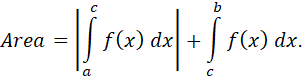